СЛОВА, КОТОРЫЕ ОТВЕЧАЮТ НА ВОПРОСЫ КТО? ЧТО?
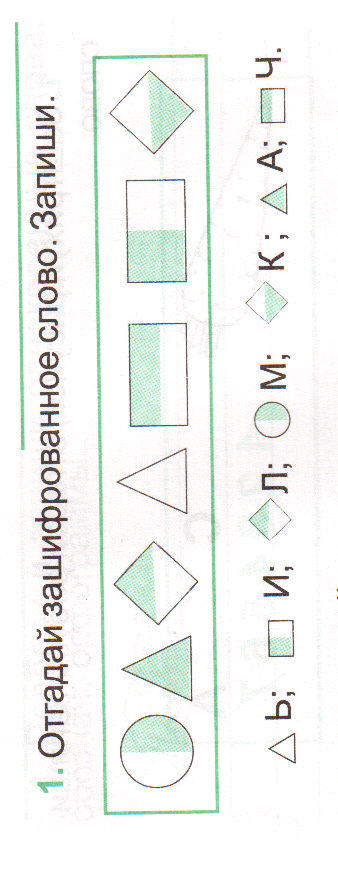 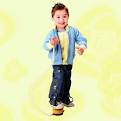 (кто?) мальчик
О      +   ЩИ
(ЧТО?)ОВОЩИ
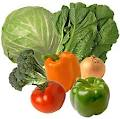 40   А
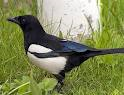 (кто?) сорока
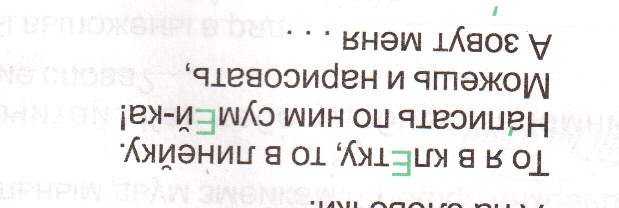 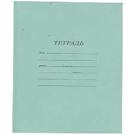 (что?) тетрадь
4    2   1    5    3
Т   е   т   р   а  д  ь
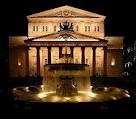 (что?)  театр
А  и  с  т  +  р  т
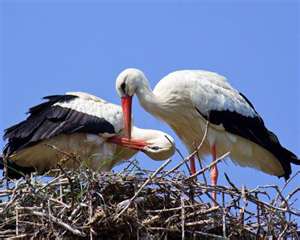 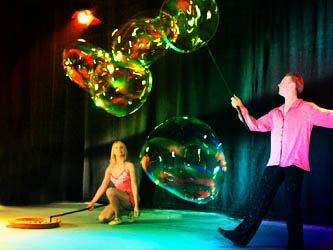 (кто?)  артист
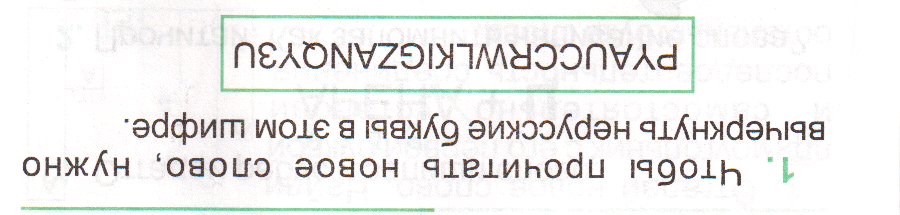 (что?) рассказ
(кто?) мальчик   (ЧТО?) ОВОЩИ (кто?) сорока  (что?) тетрадь (что?)  театр (кто?)  артист(что?) рассказ
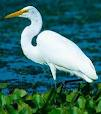 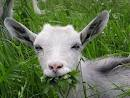 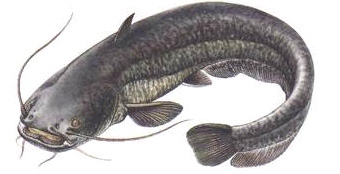 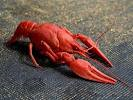 кто?                        что?
коза
рак
цапля
сом
коса
мак
капля
сон